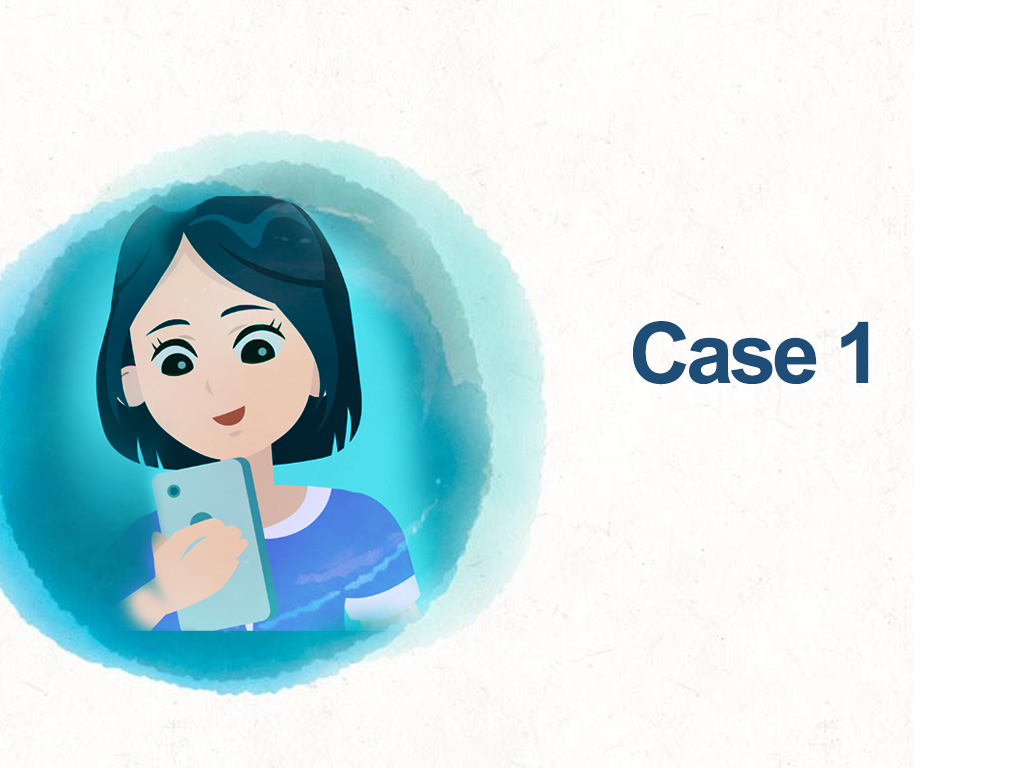 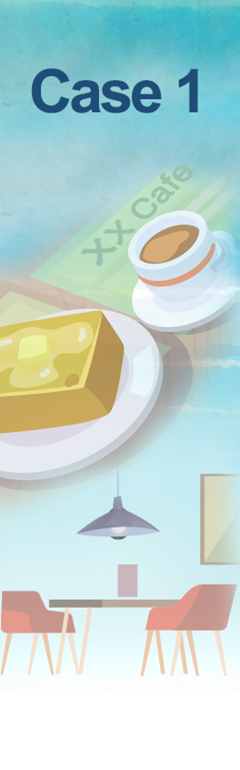 As technology advances, interpersonalinteractions are no longer confined toface-to-face communication…
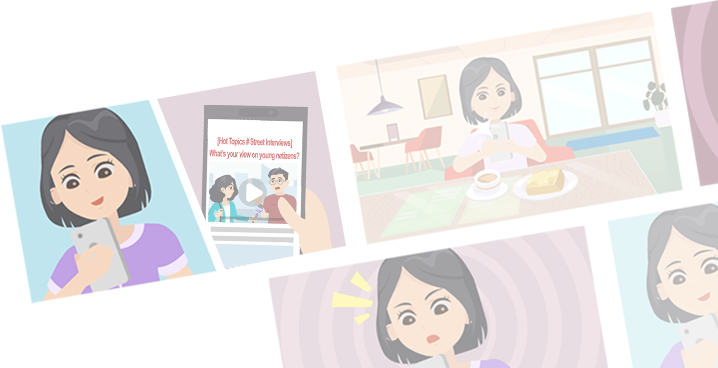 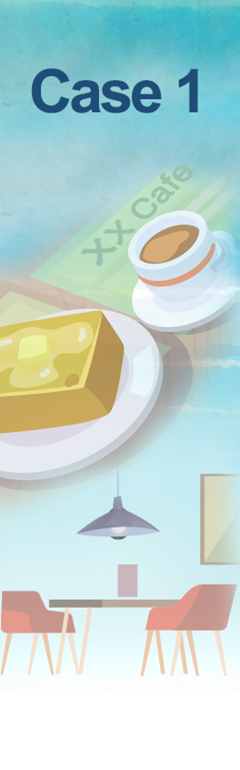 In Daily Life…
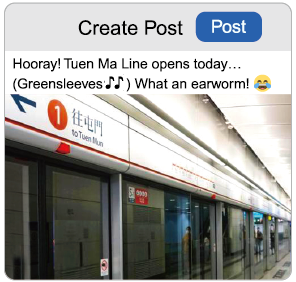 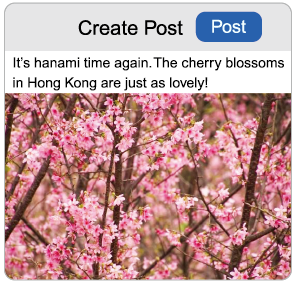 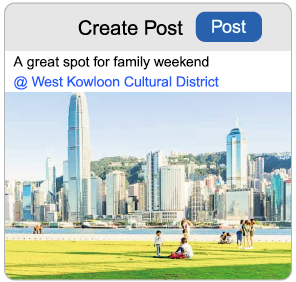 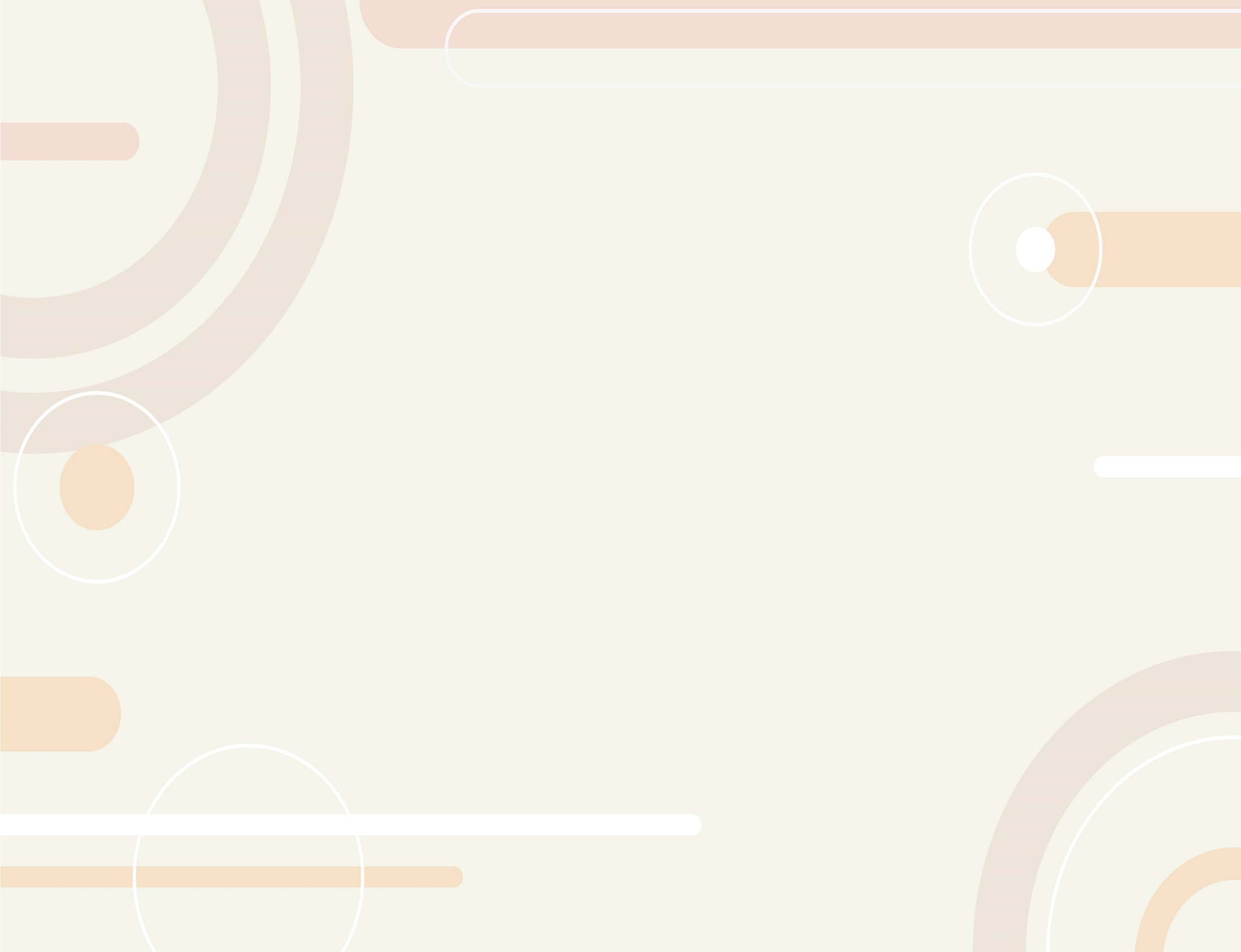 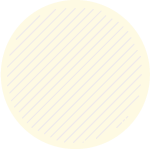 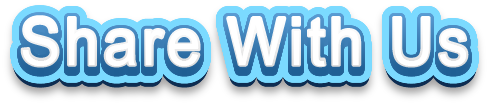 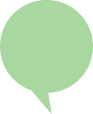 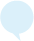 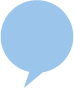 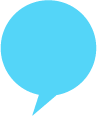 A social media post that leaves the strongest impression
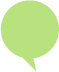 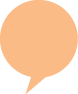 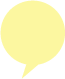 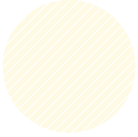 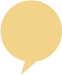 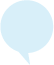 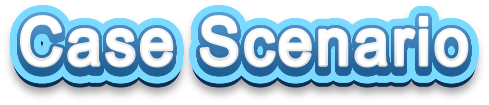 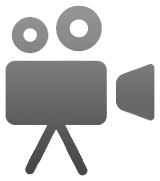 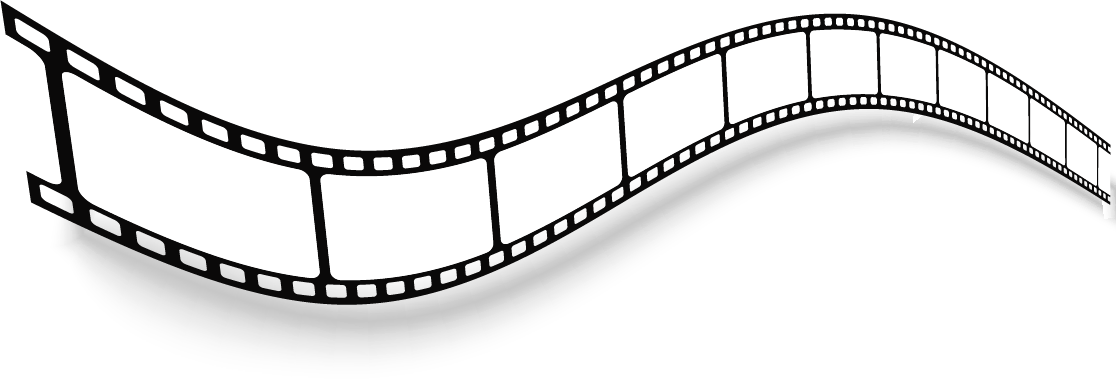 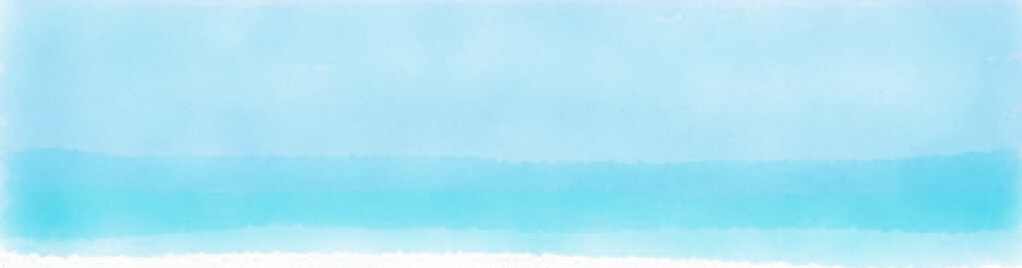 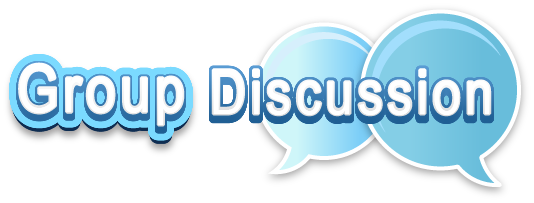 Do you agree with Miss Chow’s behaviour of posting about her daily life on social media and sharing it with friends (including students)? Why?
What are your thoughts on Miss Chow’s post about Mr Chan?
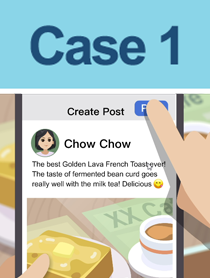 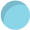 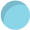 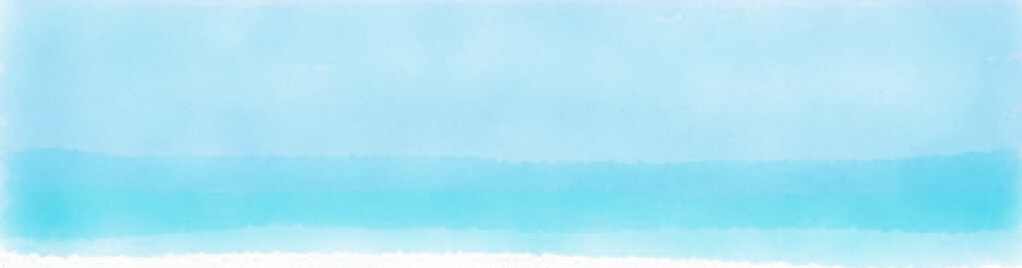 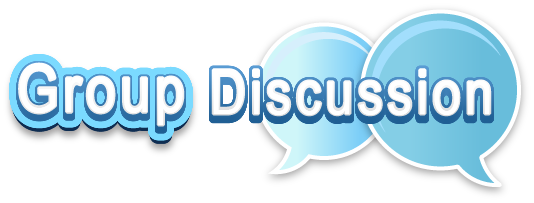 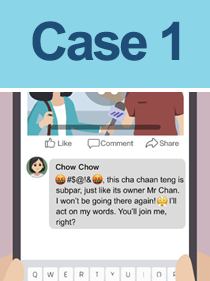 What do you think if the post is notwritten but only forwarded by MissChow?
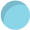 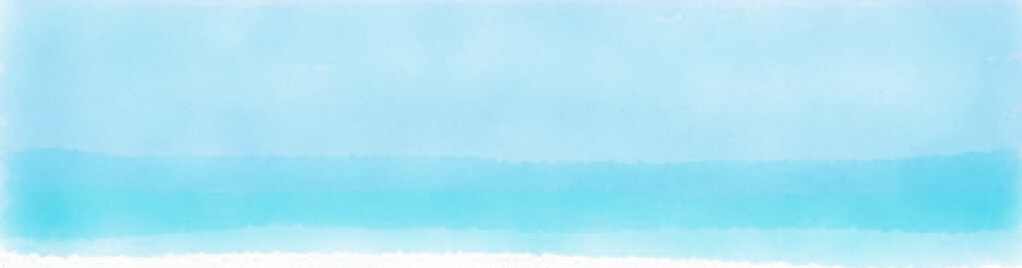 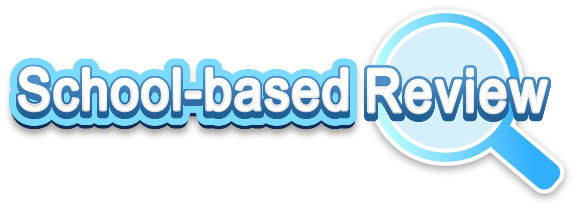 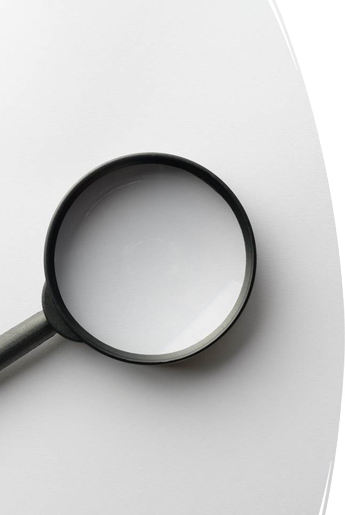 The school codes/school-basedpolicies in connection with teachers’ words and deeds aswell as their information literacy…
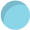 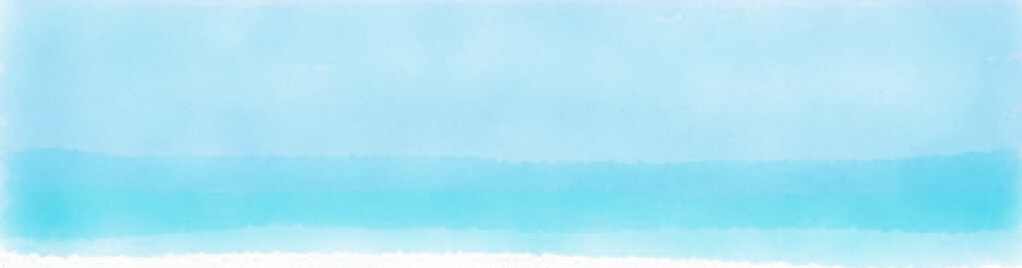 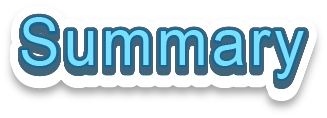 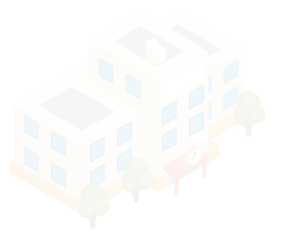 Promote teachers’ professional ethicsBe rational and respectful to others
Foster positive values in students by practicing what onepreaches
Always be heedful of ones’ professional identity as teachersand mindful of ones’ words and deeds
Avoid making comments that are subjective, untrue, vulgaror convey incendiary ideas or strong hatred
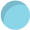 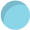 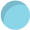